Welcome to MCW Big Interview
https://mcw.biginterview.com
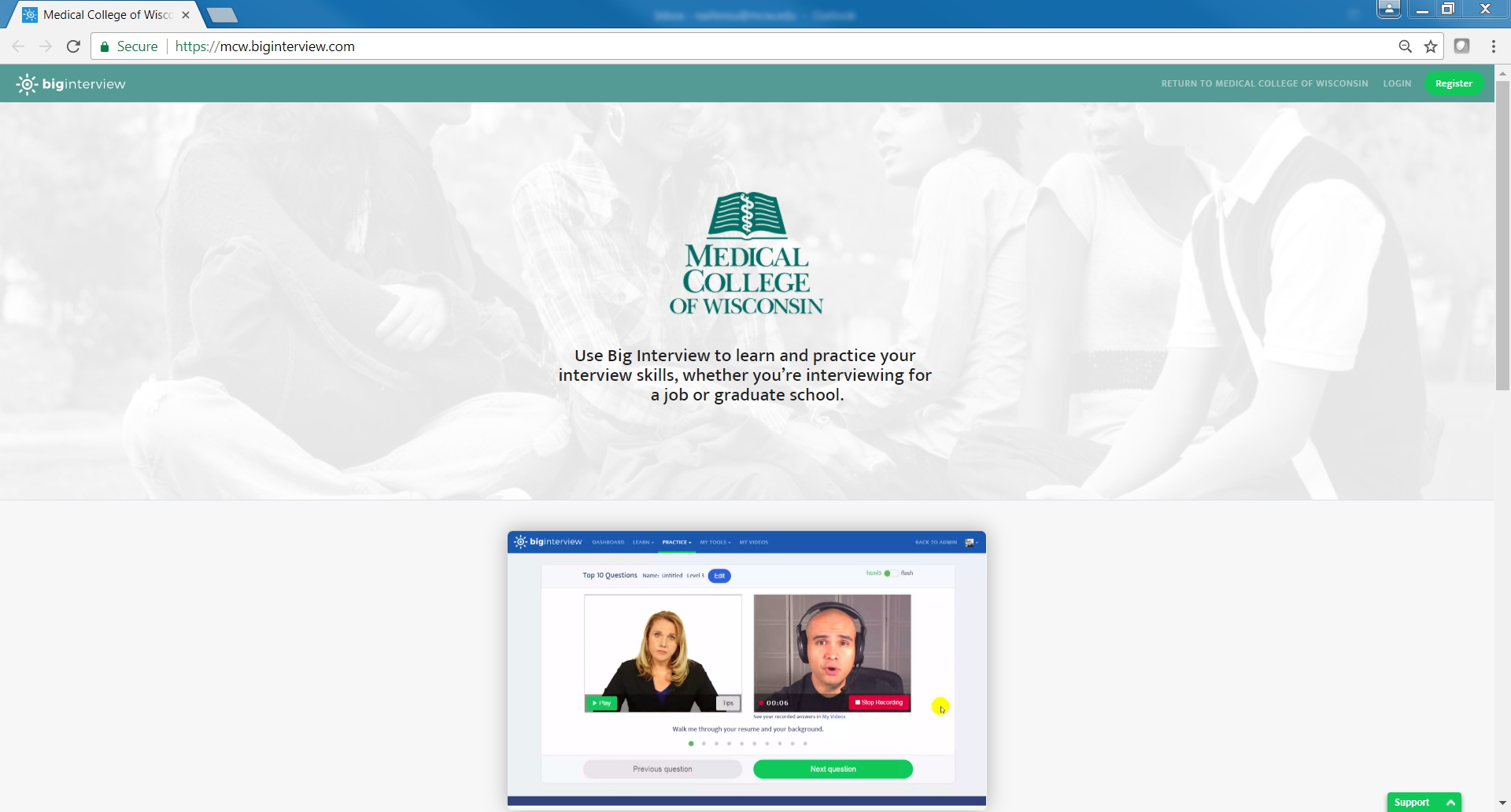 Step 1: Click Register
Step 2: Complete registration process
Step 3: You will receive a confirmation email 
at your MCW email address. Click “Verify” in
the email, and you’ll be able to start using Big Interview.
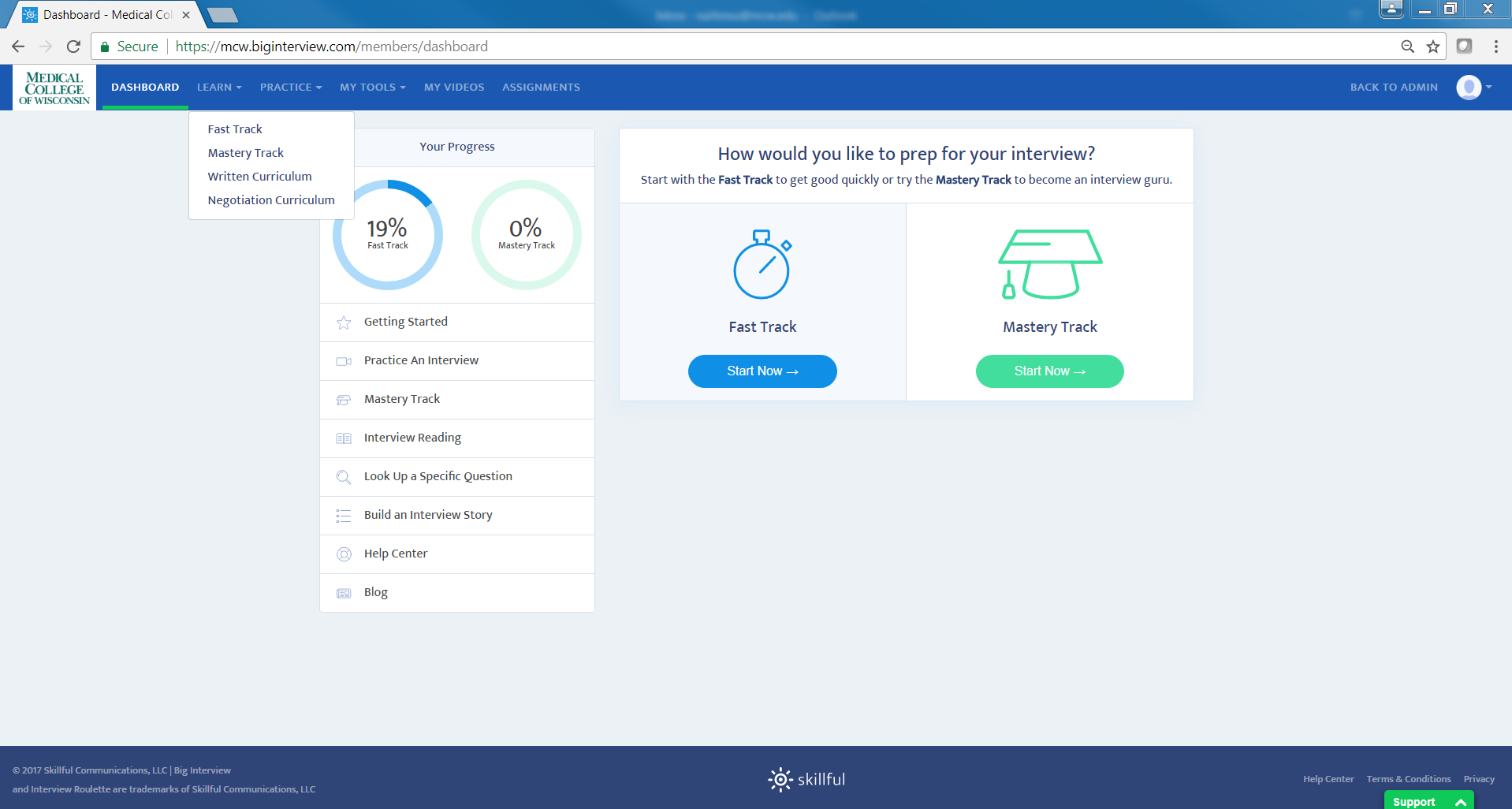 Big Interview provides self-learning online modules. It includes “Fast Track”, “Mastery Track”, “Written Curriculum”, and “Negotiation Curriculum”.
 Fast Track is a short online training, including 3 modules.
Mastery Track is a long online training, including 10 modules.
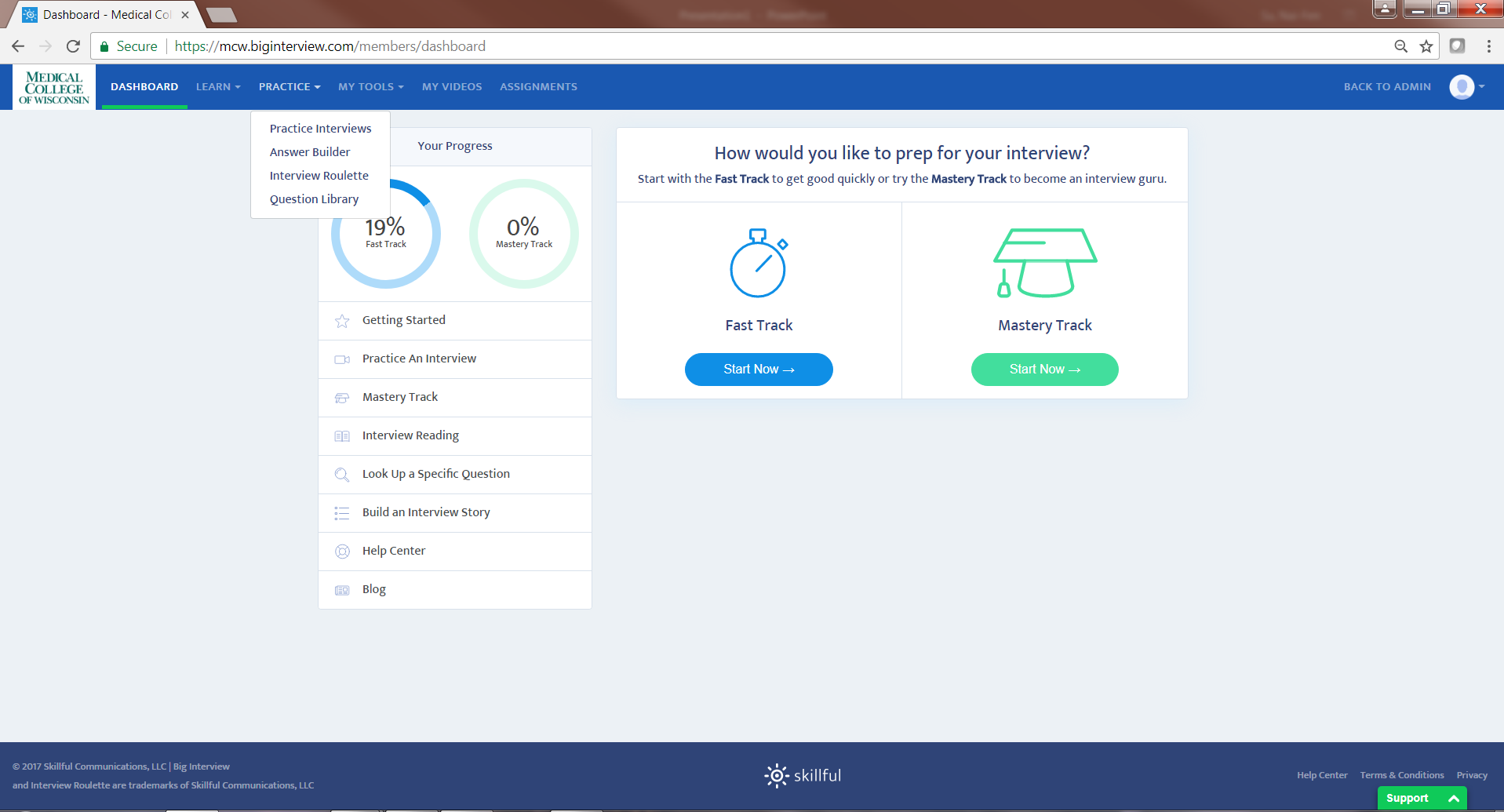 The practice session includes Practice Interviews, Answer Builder, Interview Roulette, and Questions Library. 

Please click “Practice Interview” to practice interview questions and record it.
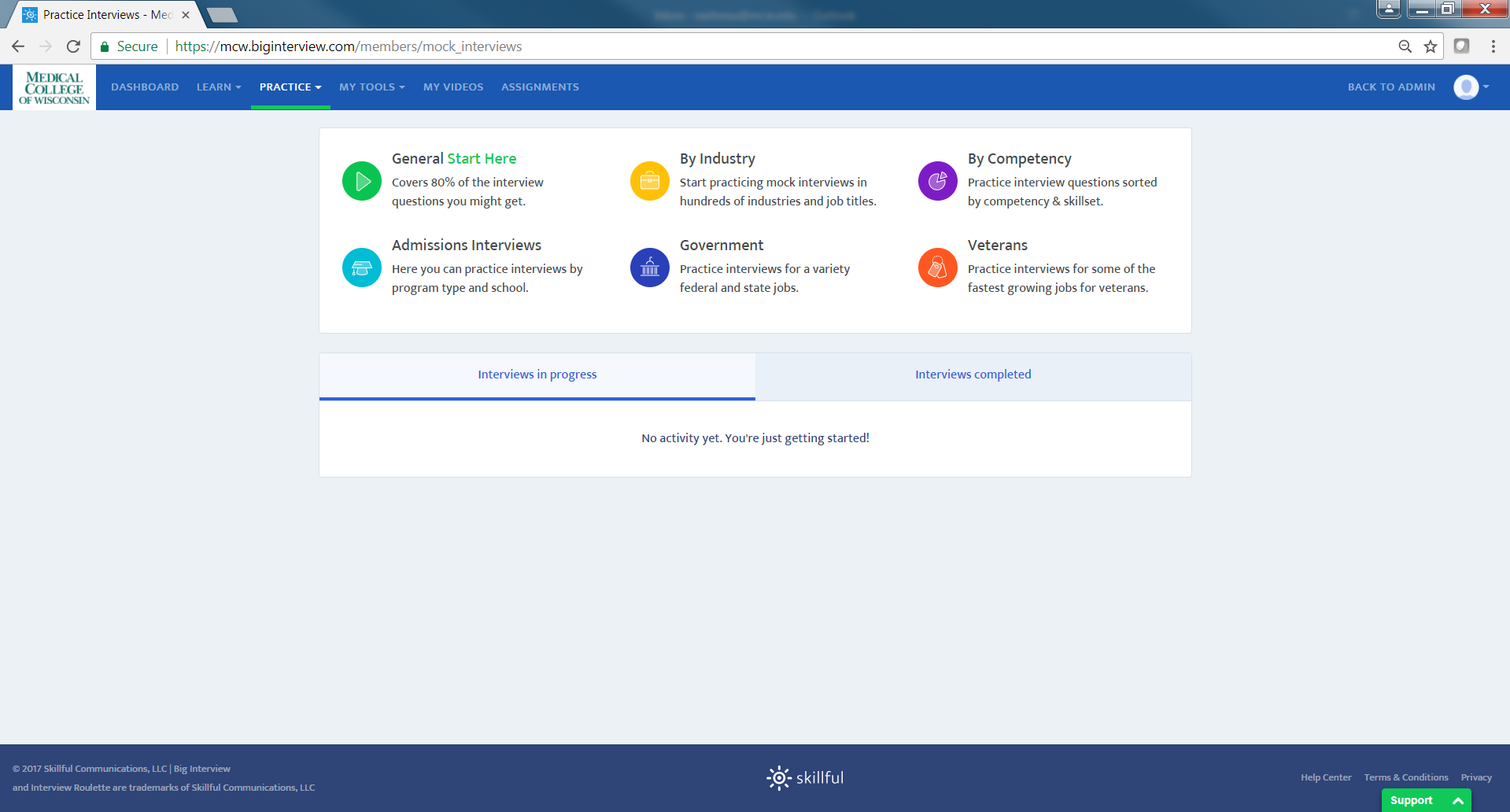 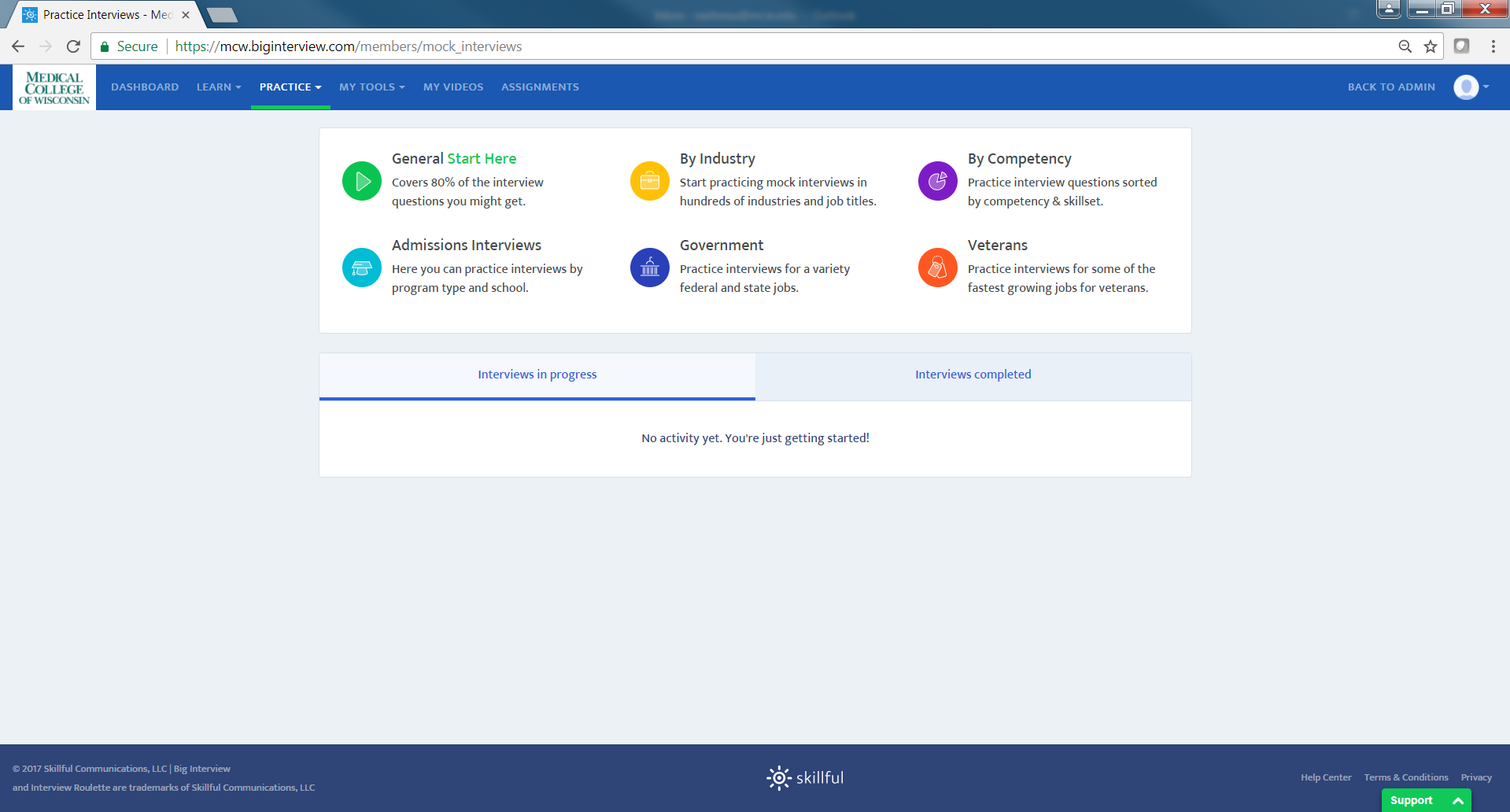 Click Admissions Interview, then you will find Health Care Industry
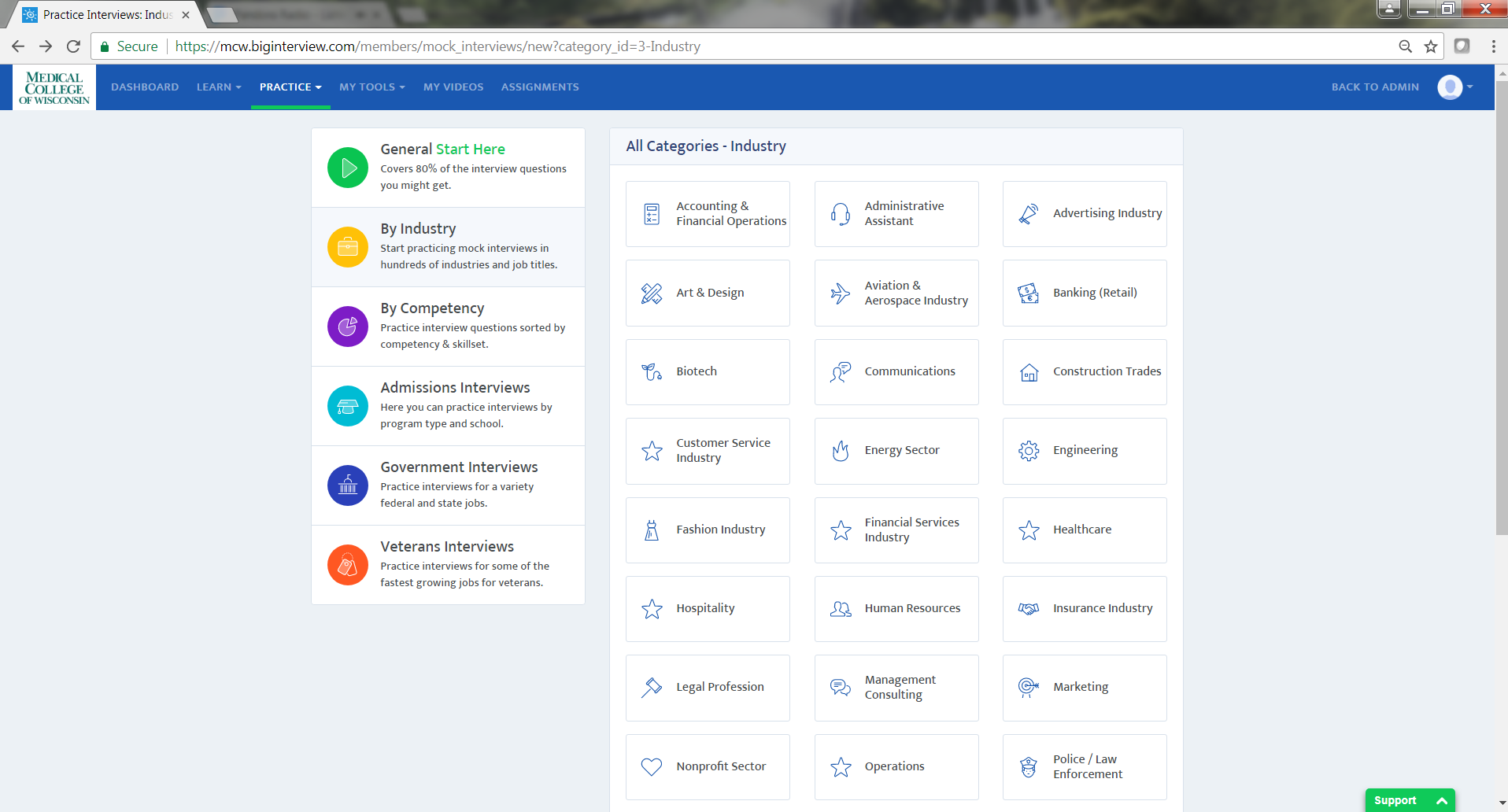 There are 33 categories
If you have any questions, please contact MCW Career Counselor
Dr. Nai-Fen Su
naifensu@mcw.edu | 414-955-4977